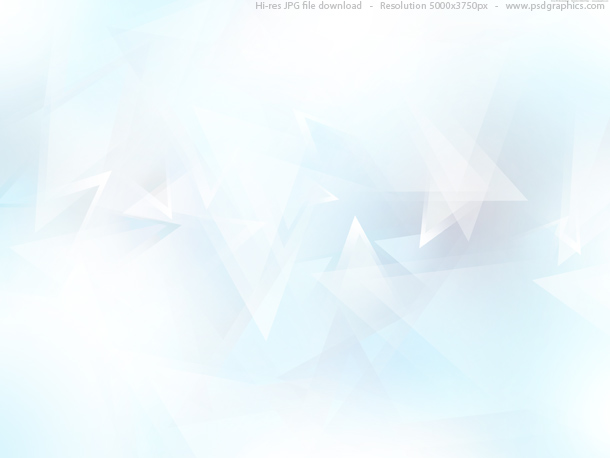 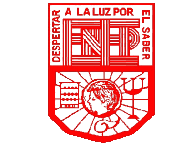 Estudio de cas
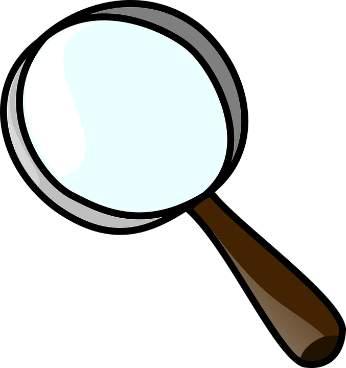 Por la alumna: Hilda Patricia Sánchez Pérez
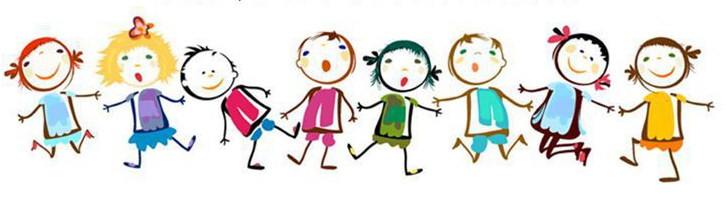 27/11/2017
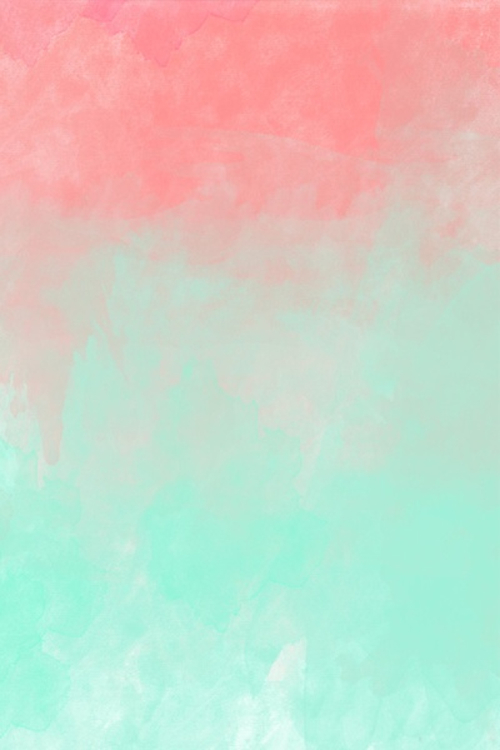 Datos generales del niño
Nombre: Debani Noemí Torres García 
Edad:  4 años
Ritmo de trabajo 
La alumna presenta un ritmo de 
trabajo lento a comparación de
los demás compañeros, y al realizar
las actividades, es muy distraída.
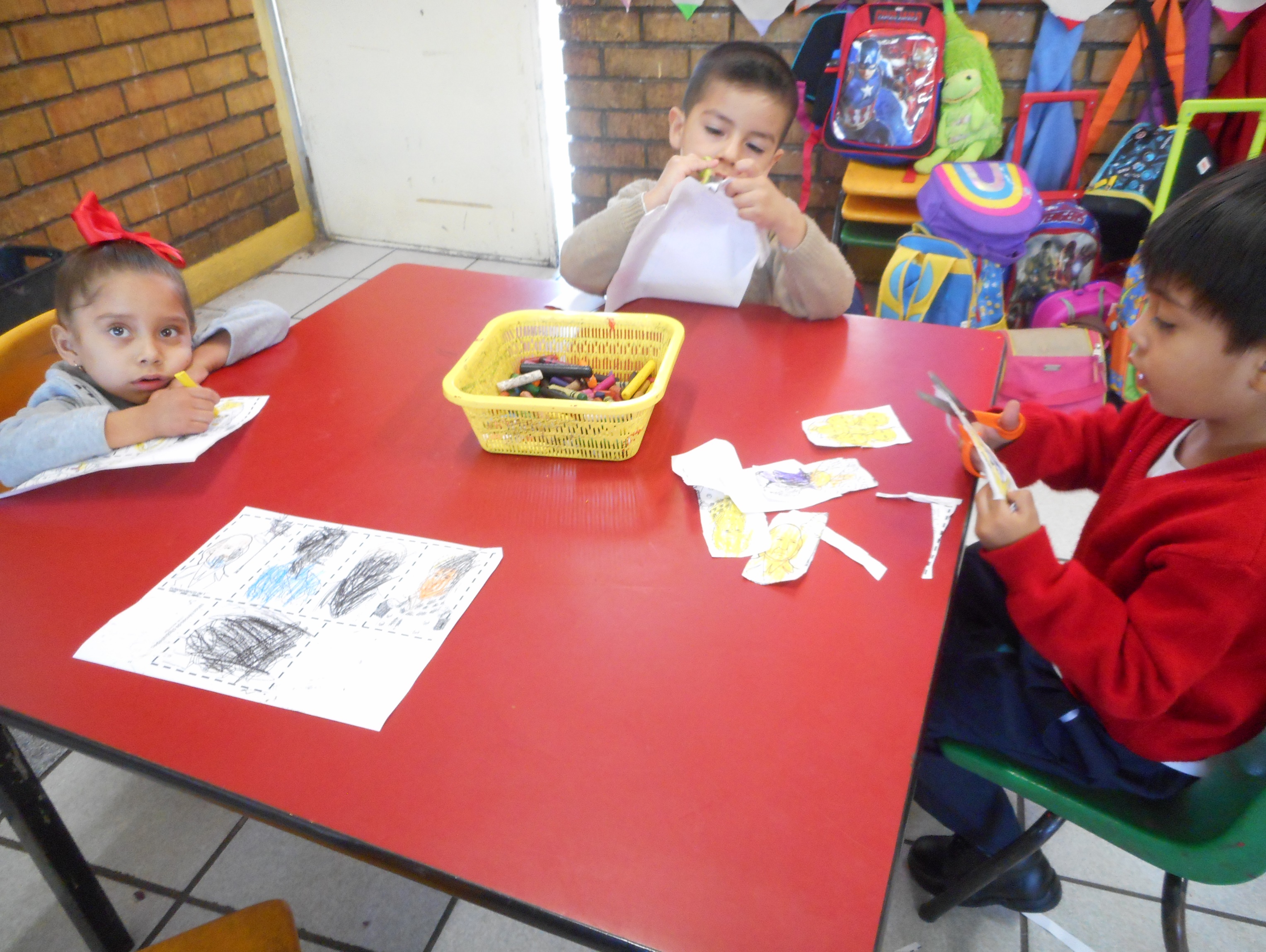 27/11/2017
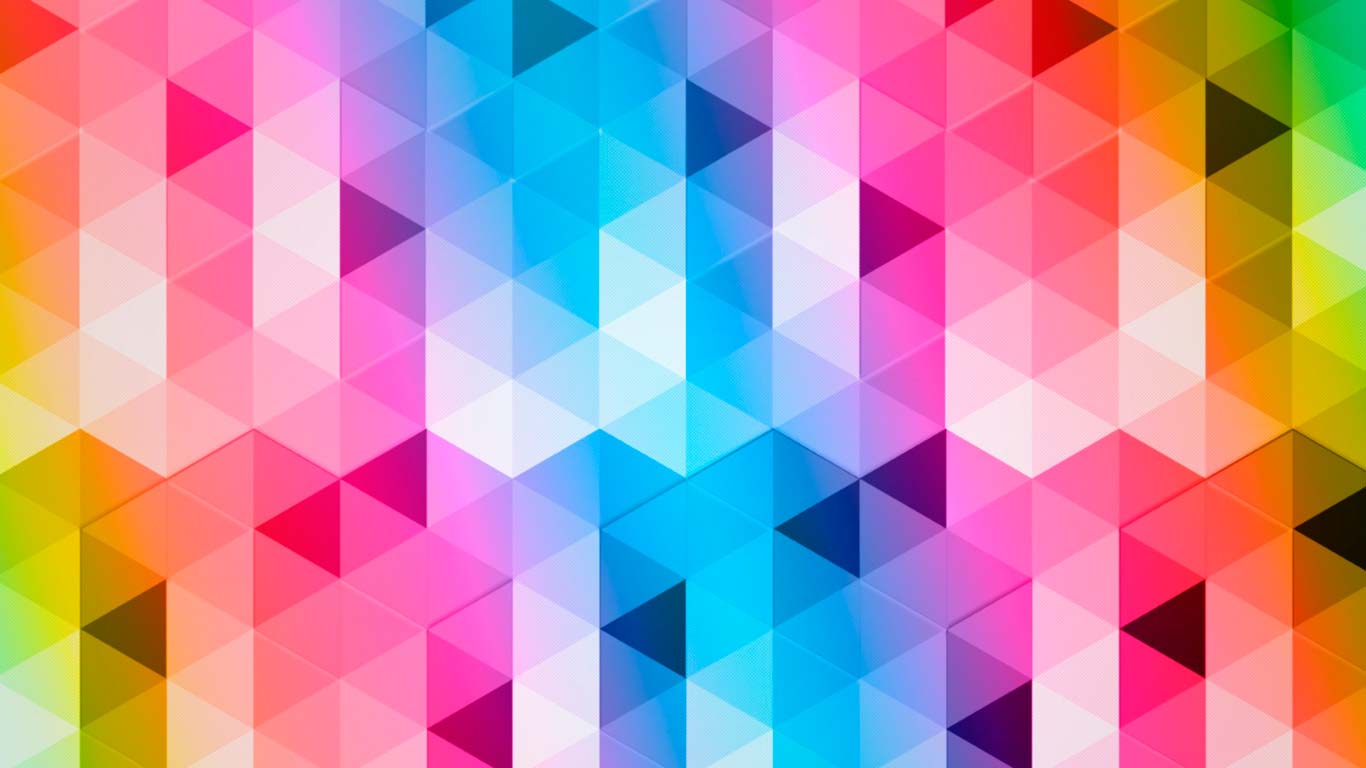 Motivaciones
*Comentarios positivos 
*Actividades utilizando materiales de manipulación, o creaciones de obras artísticas 
*Premios y felicitaciones al hacer un buen trabajo
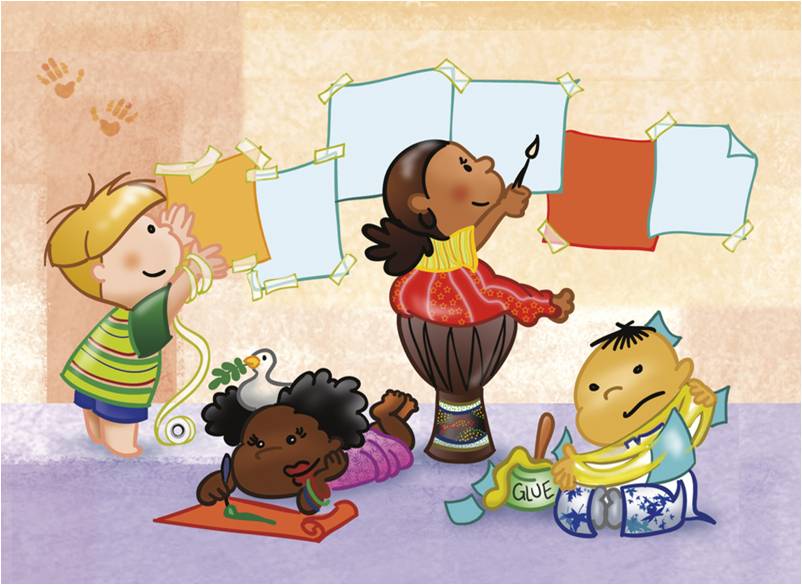 27/11/2017
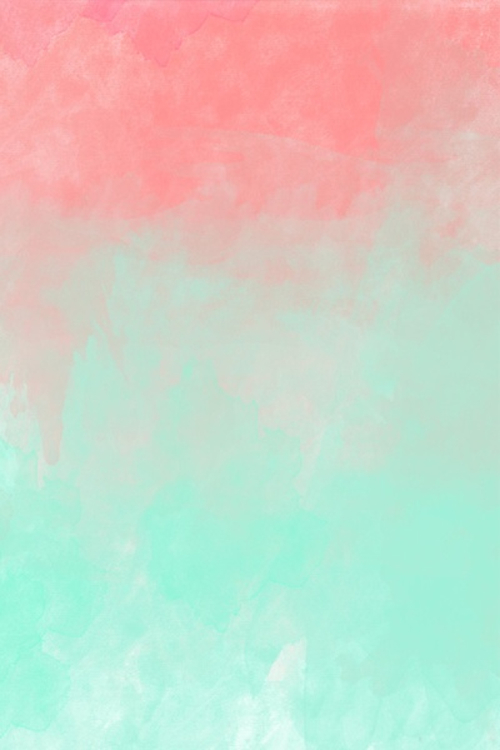 Actividades que implican utilizar pintura, plastilina, acuarelas
Juegos  
 Presta mucha atención cuando utilizo las TICS. (presentaciones, videos y actividades en el cañón o tv.)
Material de construcción
Actividades fuera del aula
Intereses dentro del aula
27/11/2017
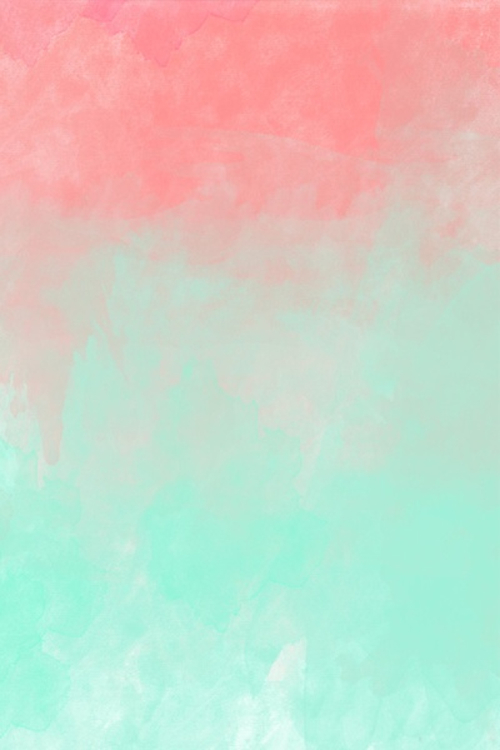 Intereses fuera del aula
Pintar 
Jugar con sus juguetes 
Cuentos 
Bailar 
Ver televisión
27/11/2017
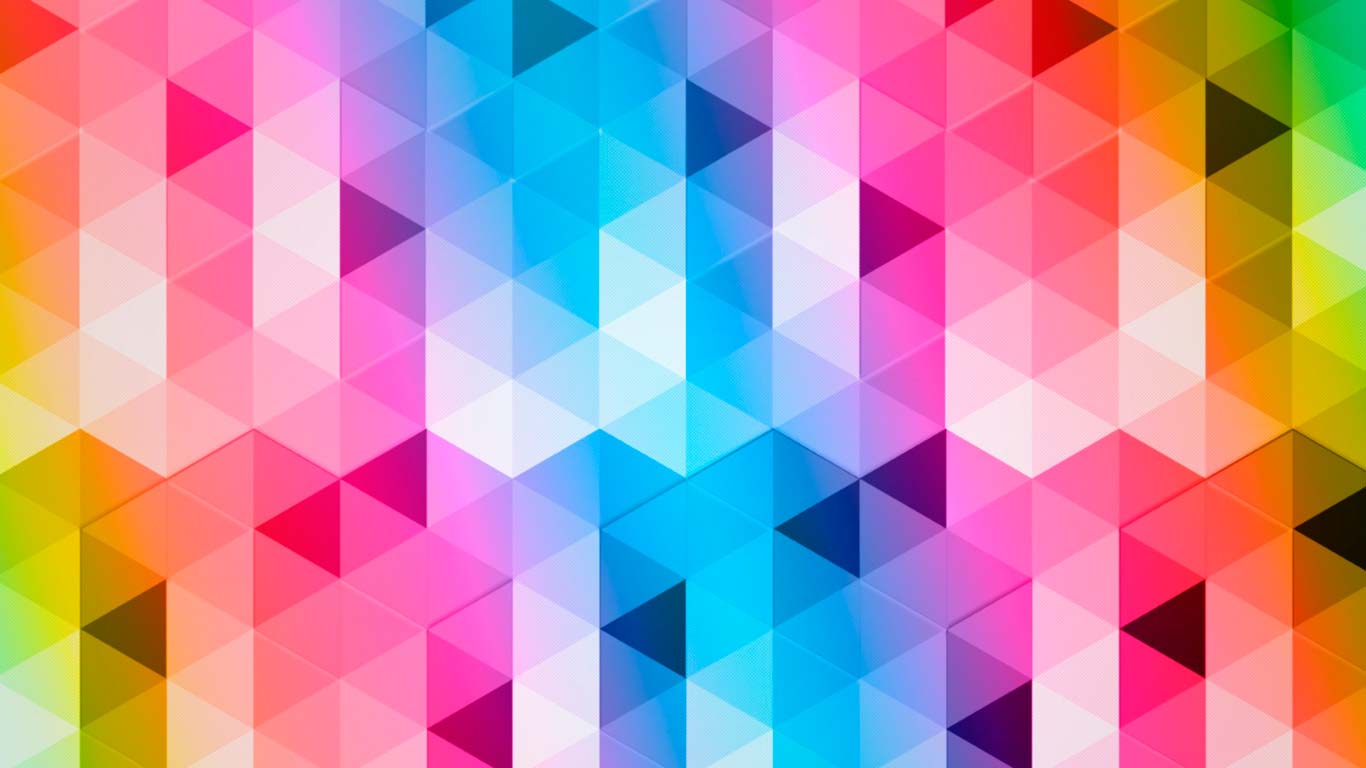 Justificación 

Elegí a la alumna Debani por presentar atención dispersa dentro del salón de clase, al aplicarle diversos instrumentos como entrevistas (para observar si la alumna conocía sus datos personales) y encuestas (para el conocimientos de los gustos de la alumna) Debani presentaba distracción, y no contestaba respuestas de manera  coherente. 
Decidí estudiar a Debani por el hecho de sentir su interés por  aprender, y para lograr una mejor comunicación con ella.
27/11/2017
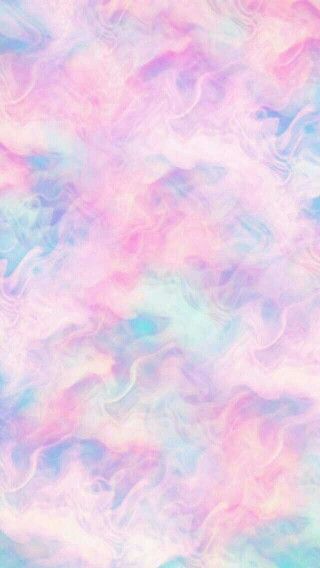 Actividad Aplicada
27/11/2017
Evaluación de la actividad
Observación: ver cuales eran los comportamientos que presentaba la alumna Debani al comunicarse con sus compañeros, que tipos de expresiones utilizaba y que emociones transmitía. 
LISTA DE COTEJO
27/11/2017
Adecuaciones aplicadas
27/11/2017
Adecuaciones aplicadas
27/11/2017
Adecuaciones aplicadas
27/11/2017
Adecuaciones aplicadas
27/11/2017
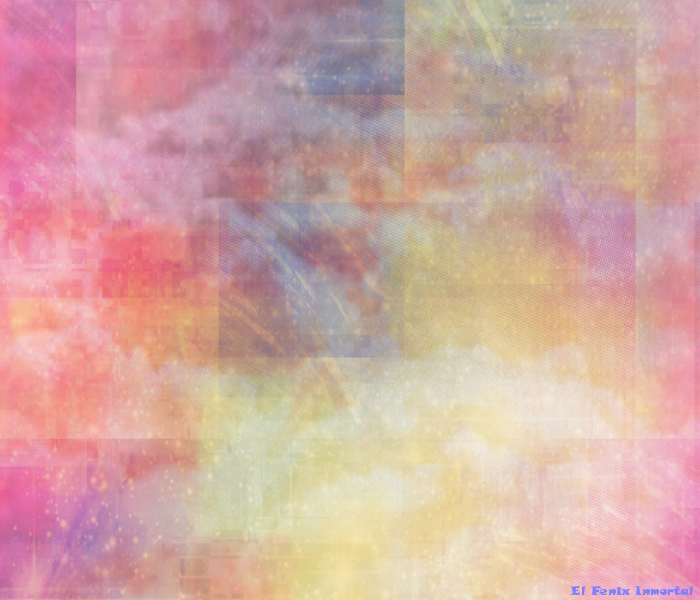 Reflexión en función de las competencias profesionales.
Realiza adecuaciones curriculares pertinentes en su planeación a partir de los resultados de la evaluación. 
Para realizar una evaluación, los instrumentos utilizaron fueron los siguientes:
Diario de campo
Evaluación continua
Análisis de evidencia con lista de cotejo ( con alrededor de 3 rubros a evaluar)
Observación 
De los cuales partía para diseñar mas actividades que favorecieran a los alumnos, con la intención de mejorar su aprendizaje.
27/11/2017
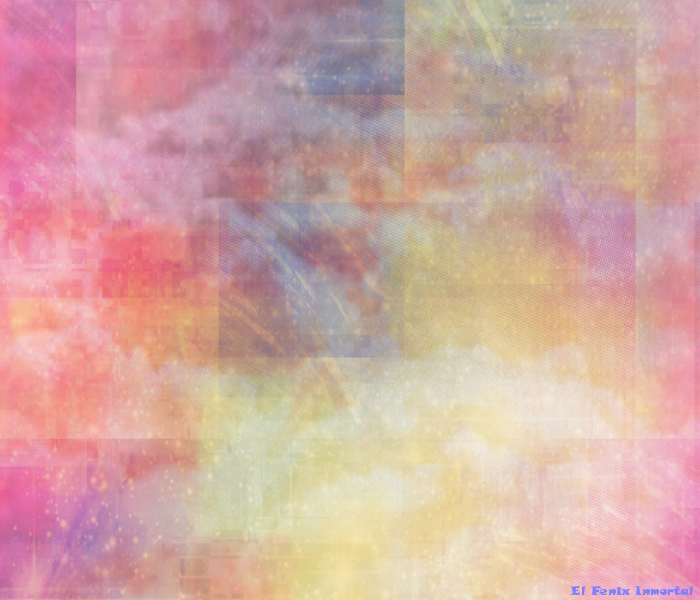 Reflexión en función de las competencias profesionales.
Utiliza estrategias didácticas para promover un ambiente propicio para el aprendizaje.
 Para mi las normas dentro del salón ayudaron mucho a favorecer un clima de mayor aprendizaje y mas al retroalimentarlas de manera diaria, pues, los alumnos actuaban con mayor respeto y calma de acuerdo a la actividad, esto hacia que se cumpliera con el objetivo con mayor facilidad.
27/11/2017
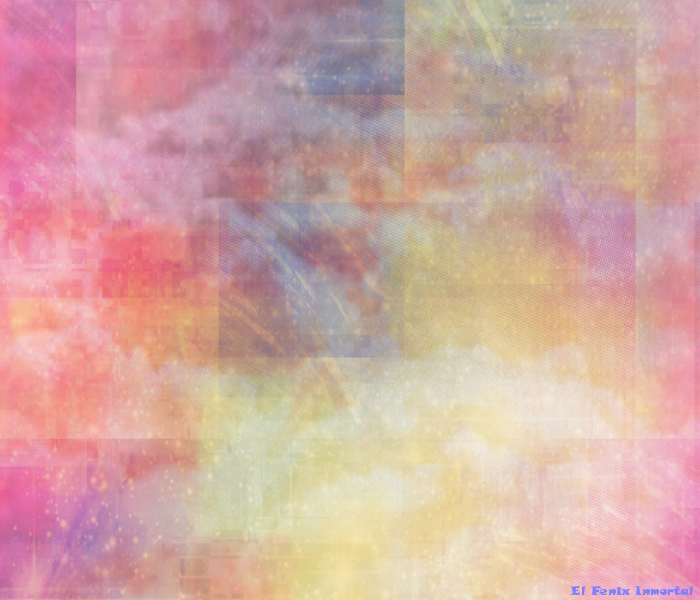 Reflexión en función de las competencias profesionales.
Adecua las condiciones físicas en el aula de acuerdo al contexto y las características de los alumnos y el grupo. 
Si, brinde siempre una ambientación  que motivara a los alumnos a ir con gusto a la escuela,  y realizaba cambios constantes dentro del aula como movimientos de mesas y sillas (forma de u etc.) para que los alumnos no se sintieran en rutina.
27/11/2017
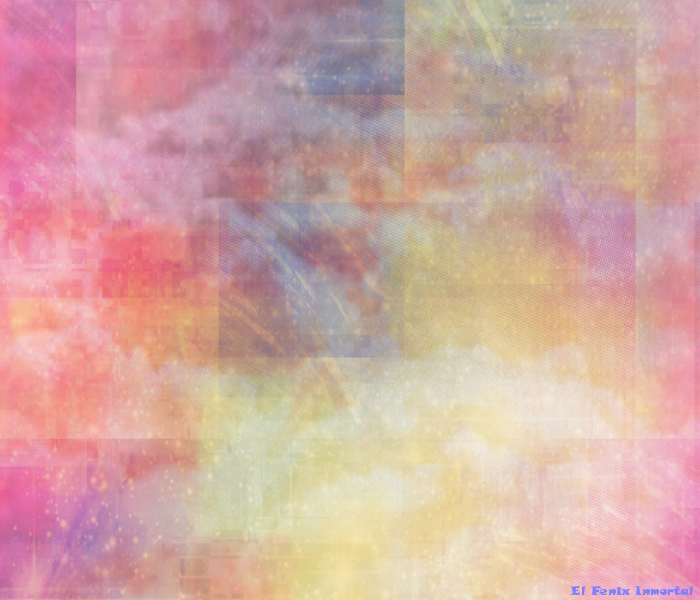 Reflexión en función de las competencias profesionales.
Promueve actividades que involucran el trabajo colaborativo para impulsar el compromiso, la responsabilidad y la solidaridad de los alumnos. 

Desde el comienzo de la practica, planee actividades que favorecieran la convivencia entre los alumnos, buscando resolver problemas en equipos o de forma grupal y compartiendo tanto ideas como material, con la finalidad de crear un clima de respeto dentro del aula.
27/11/2017
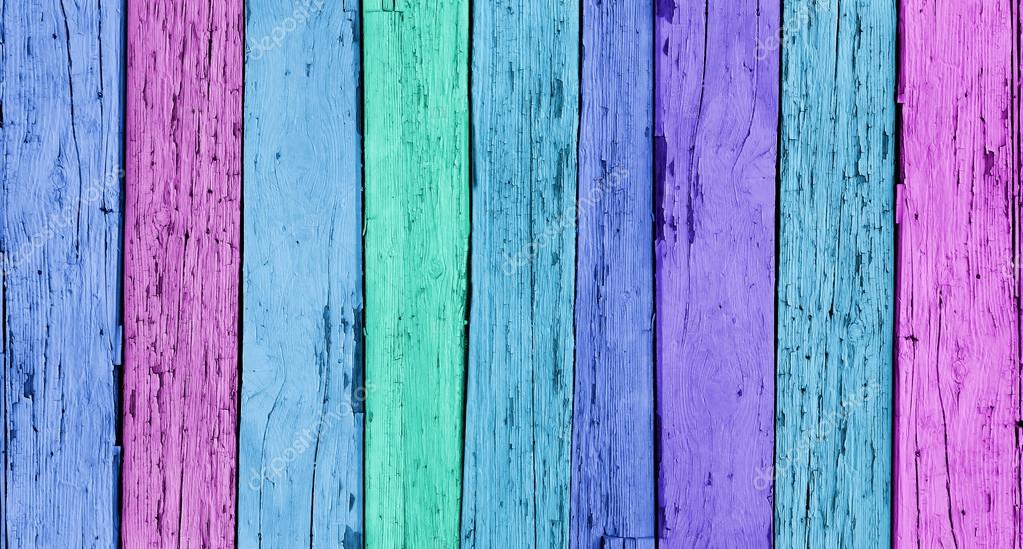 EVIDENCIAS
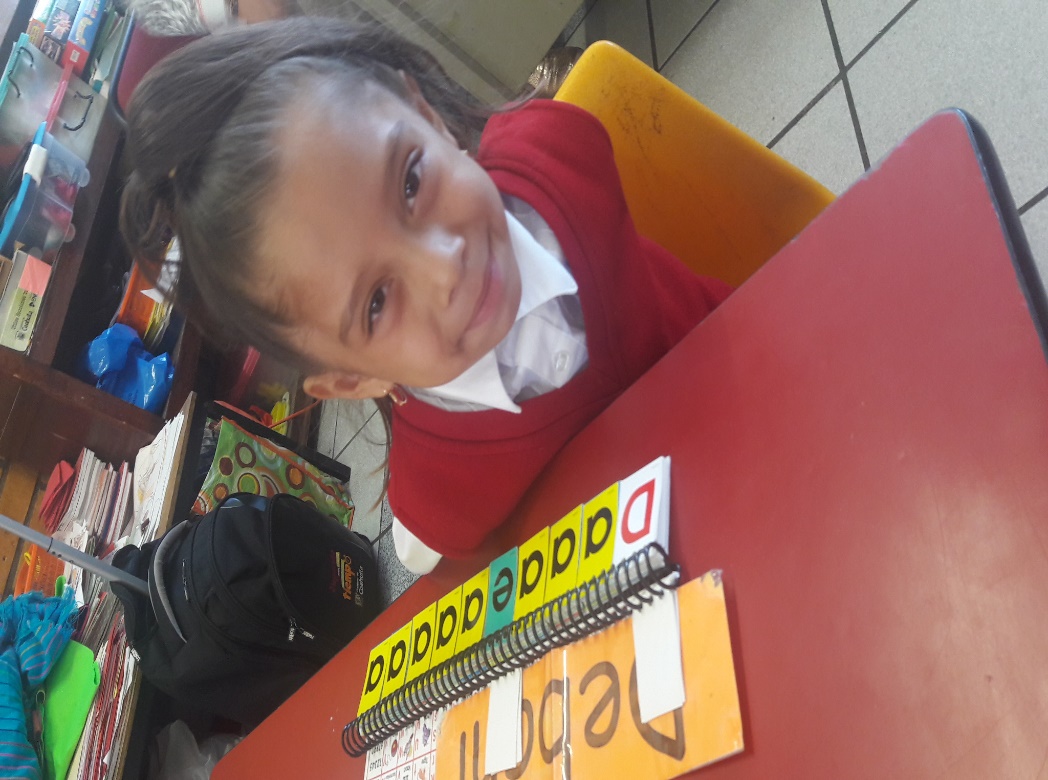 27/11/2017
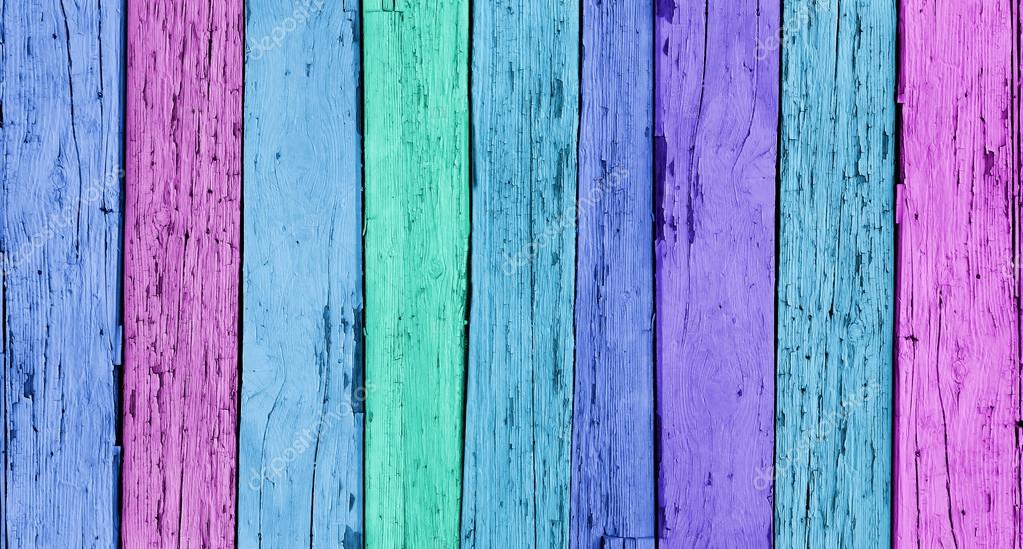 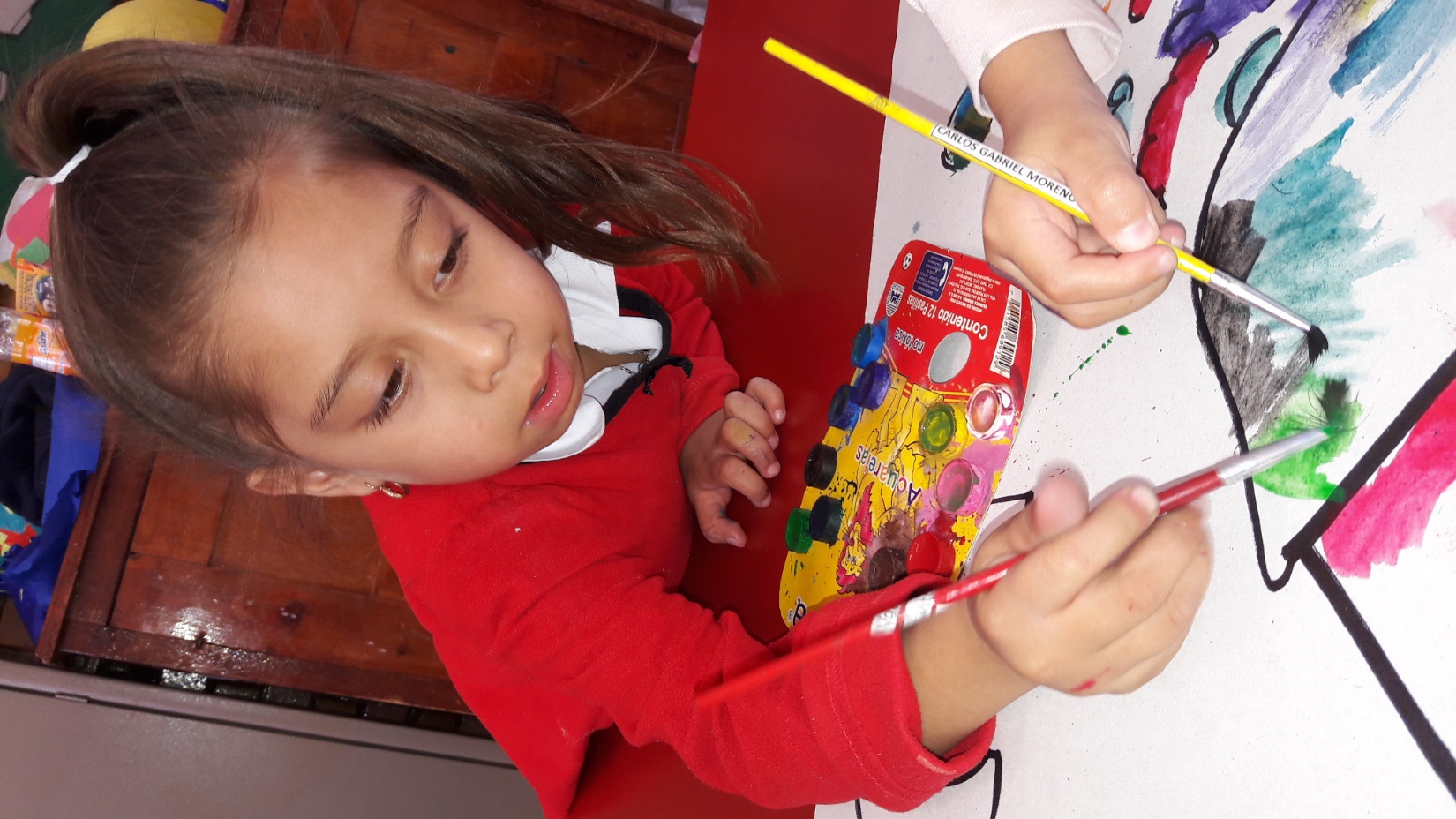 27/11/2017
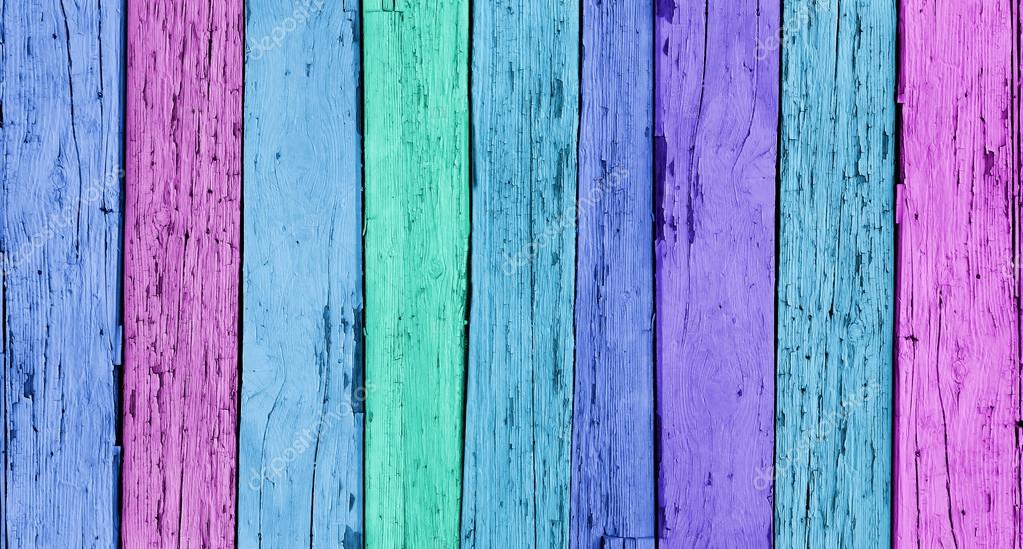 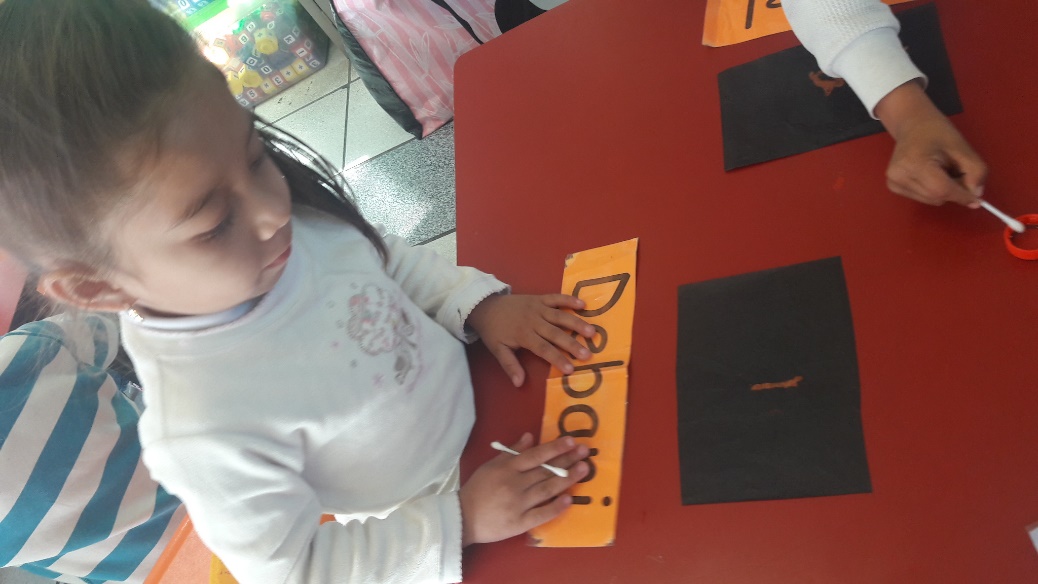 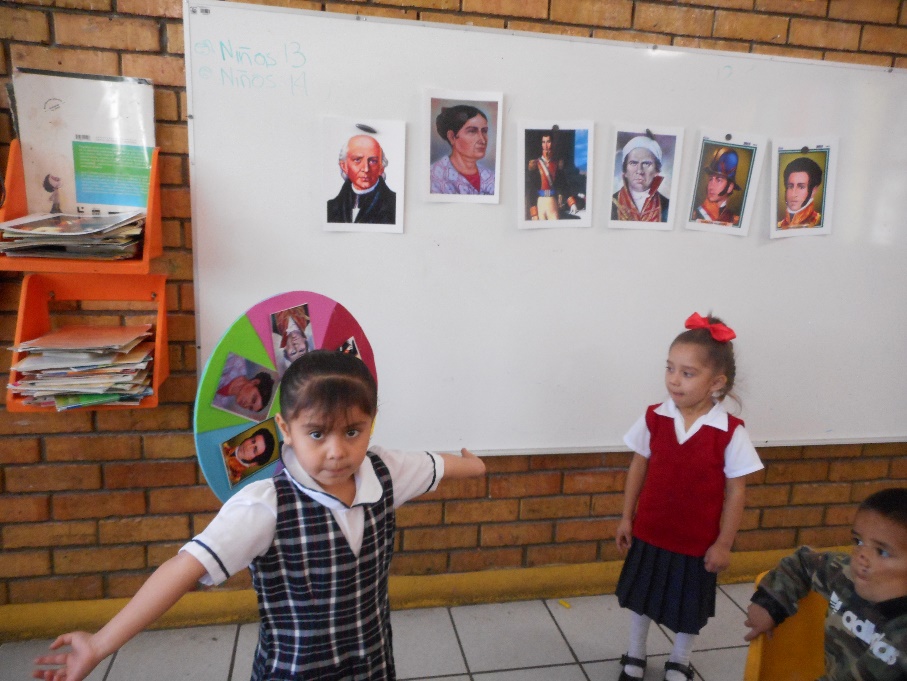 27/11/2017
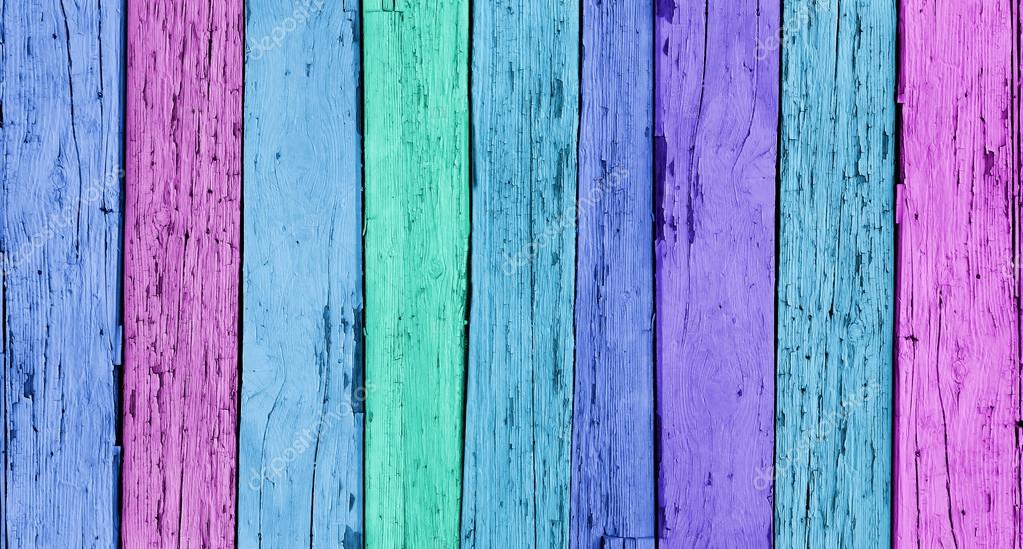 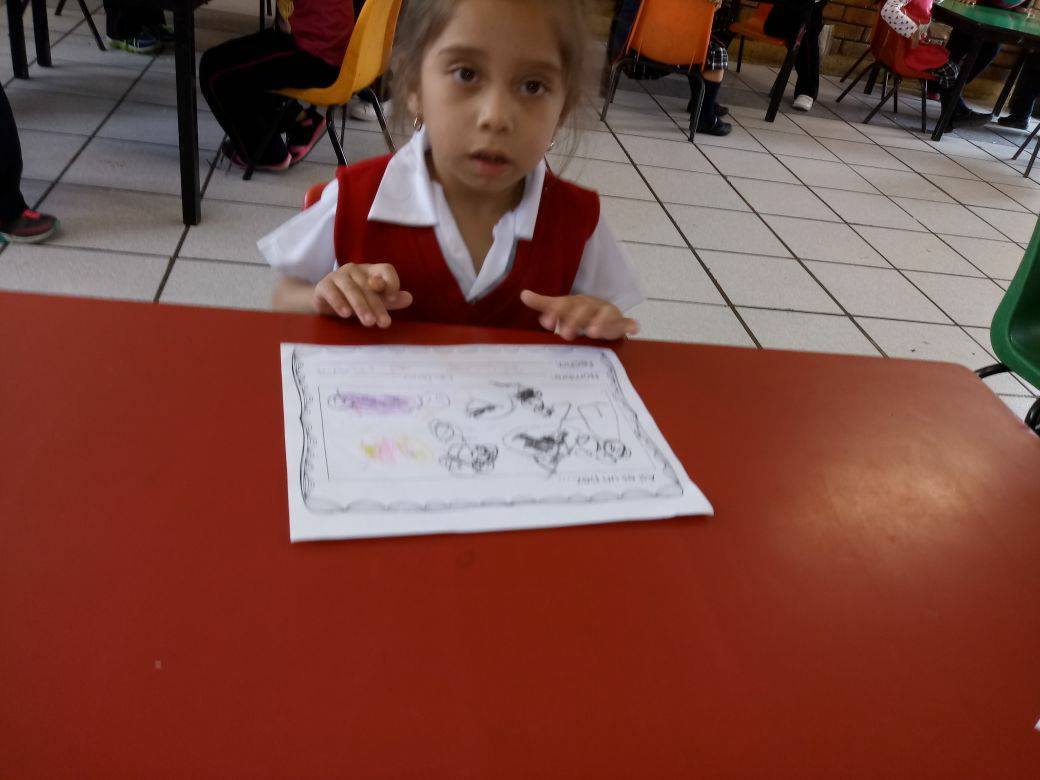 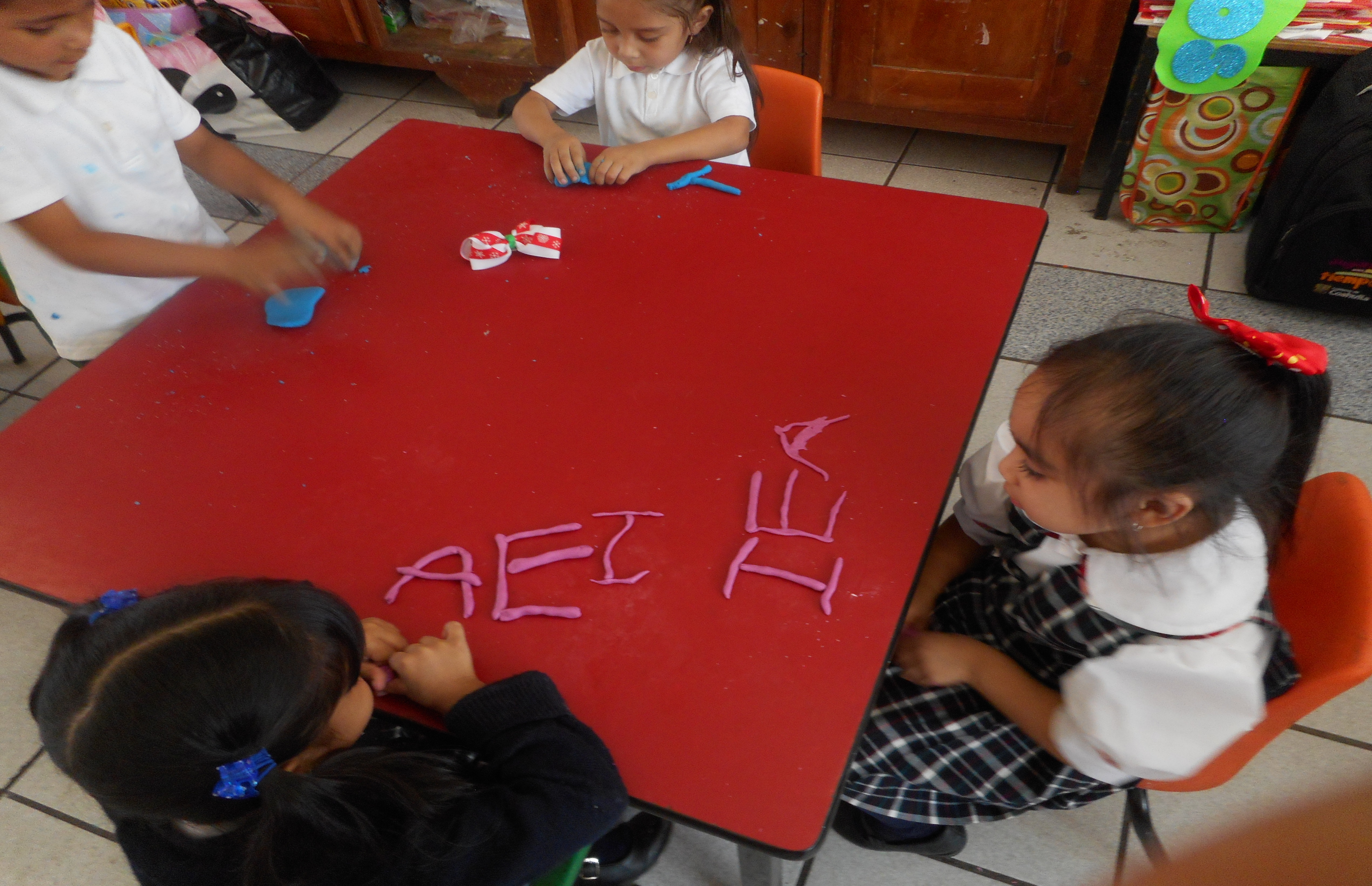 27/11/2017